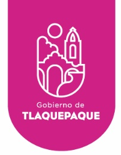 AYUNTAMIENTO DE SAN PEDRO TLAQUEPAQUE
GOBIERNO 2018 - 2021
Secretaria General del Ayuntamiento 

Dirección de Delegaciones y Agencias Municipales
AGENCIA MUNICIPAL DE LA LADRILLERA
INFORME MAYO 2020
Covid-19/ Visitas a Colonias                                                                                     mayo
El día 27 de abril, 2020

Se entrego  apoyo a familias de la colonia Juan de la Barrera, entregándoles un aproximadamente 375 refrigerios, ya que por la contingencia que enfrentamos en estos tiempos algunos perdieron sus empleos y tratamos de ayudarlos un poco.
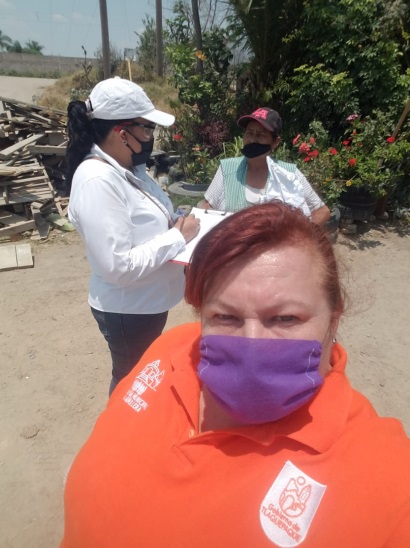 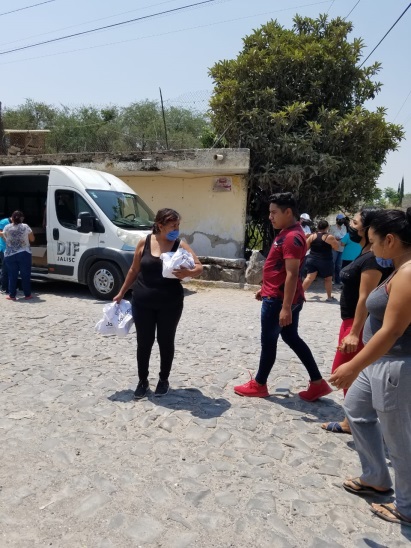 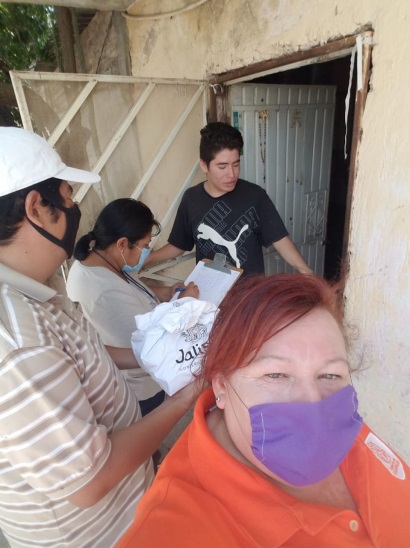 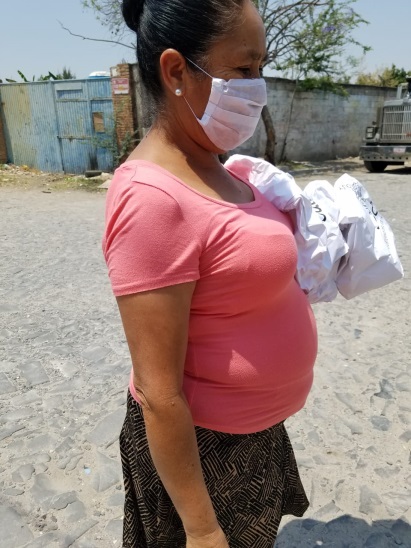 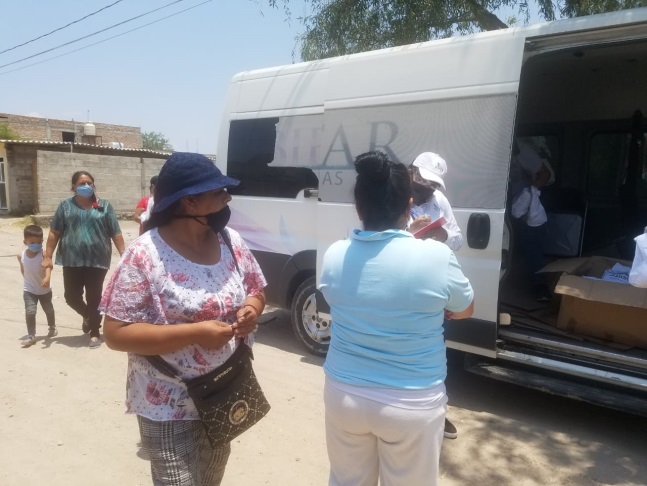 Covid-19/ Visitas a Colonias                                                                                     mayo
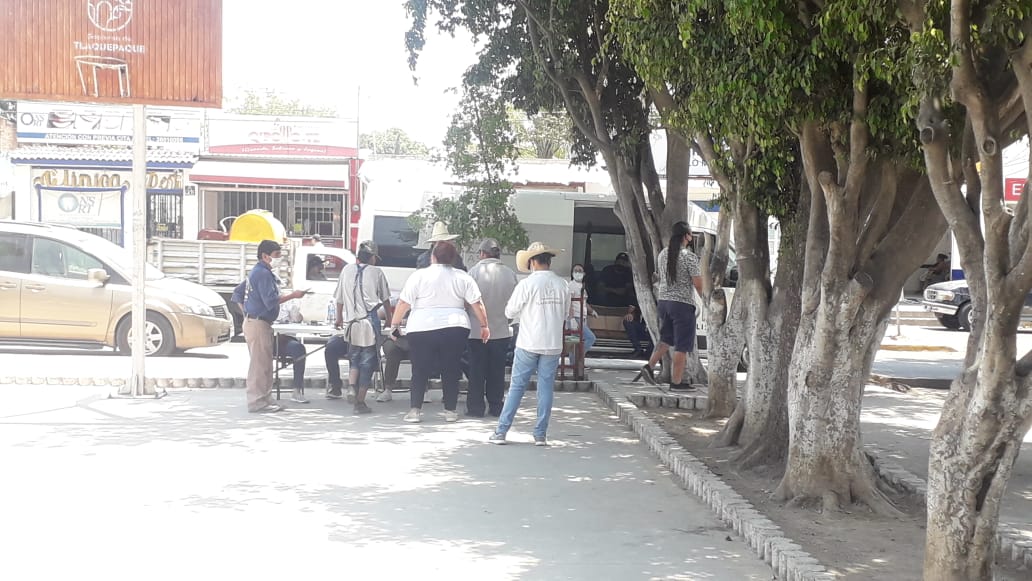 El día 28 de abril, 2020

Se entrego  apoyo a familias de la Ladrillera, entregándoles un aproximadamente 300 refrigerios, ya que por la contingencia que enfrentamos en estos tiempos algunos perdieron sus empleos y tratamos de ayudarlos un poco.
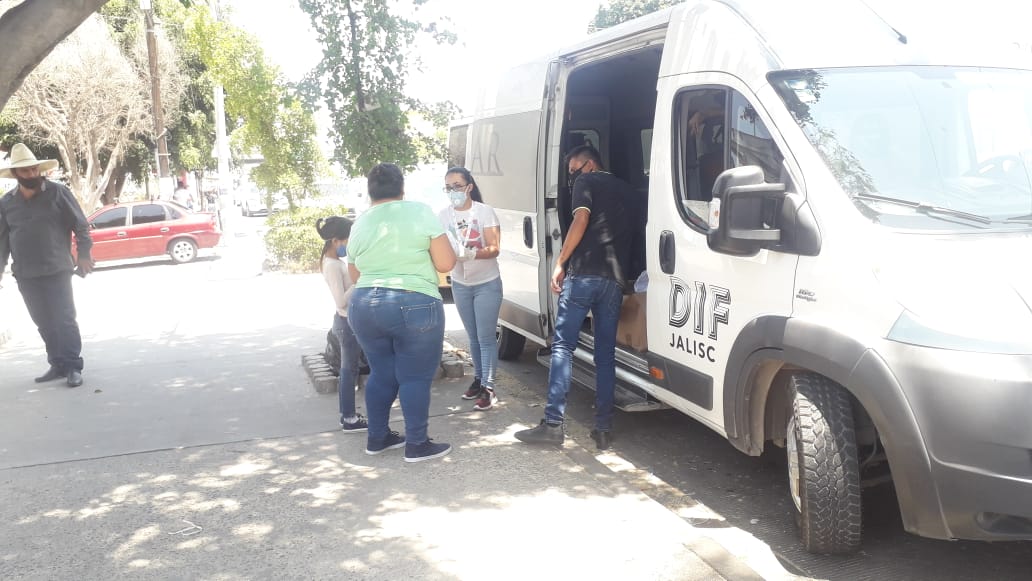 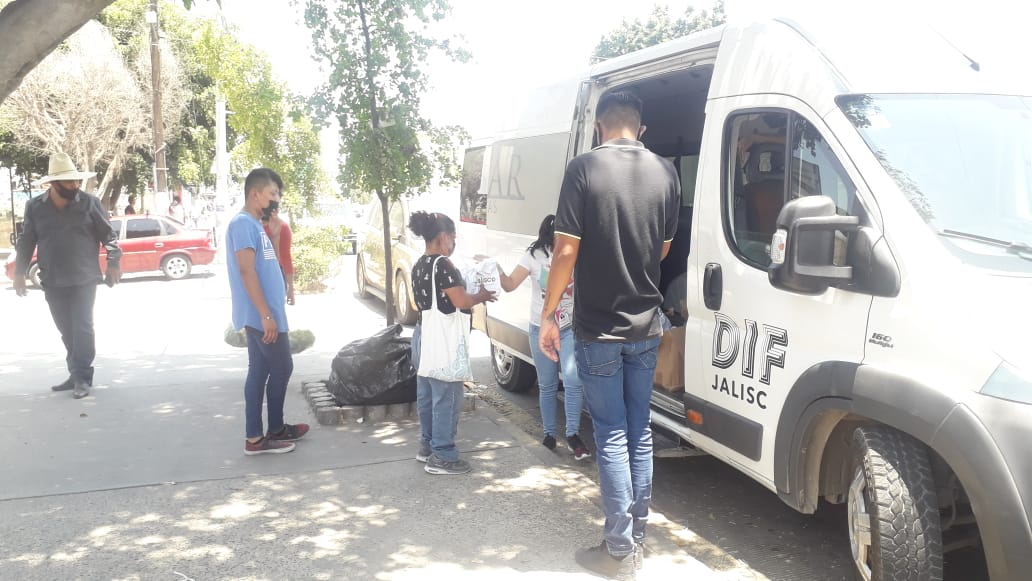 Covid-19/ Visitas a Colonias                                                                                     mayo
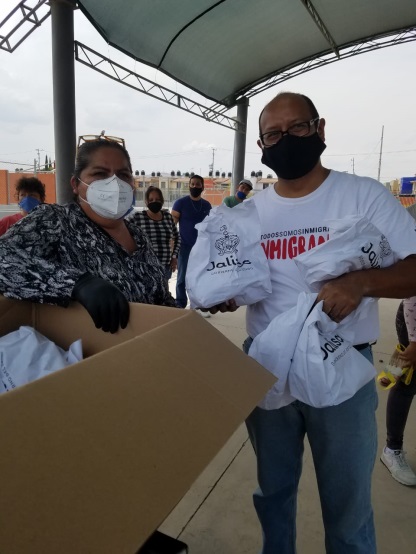 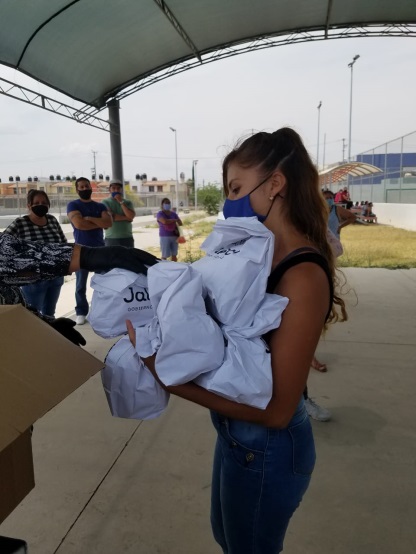 El día 04 de mayo, 2020

Se entrego  apoyo a familias de la Colonia Misión Magnolias, donde se entregaron 375 refrigerios por parte del Gobierno del Estado, ya que por la contingencia que enfrentamos en estos tiempos algunos perdieron sus empleos y tratamos de ayudarlos un poco.
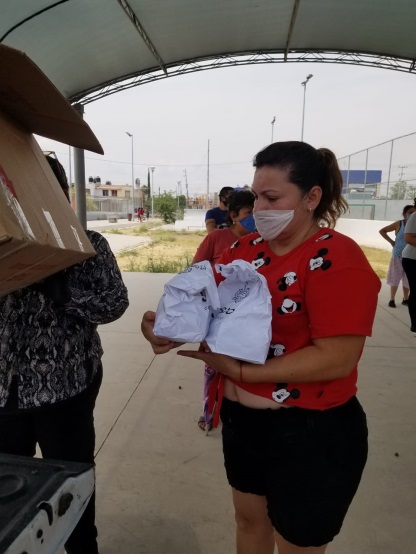 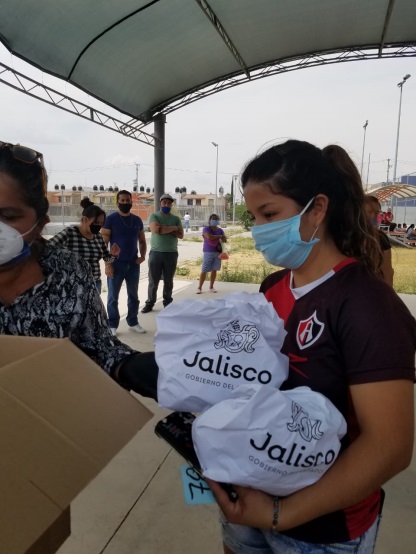 Covid-19/ Visitas a Colonias                                                                                     mayo
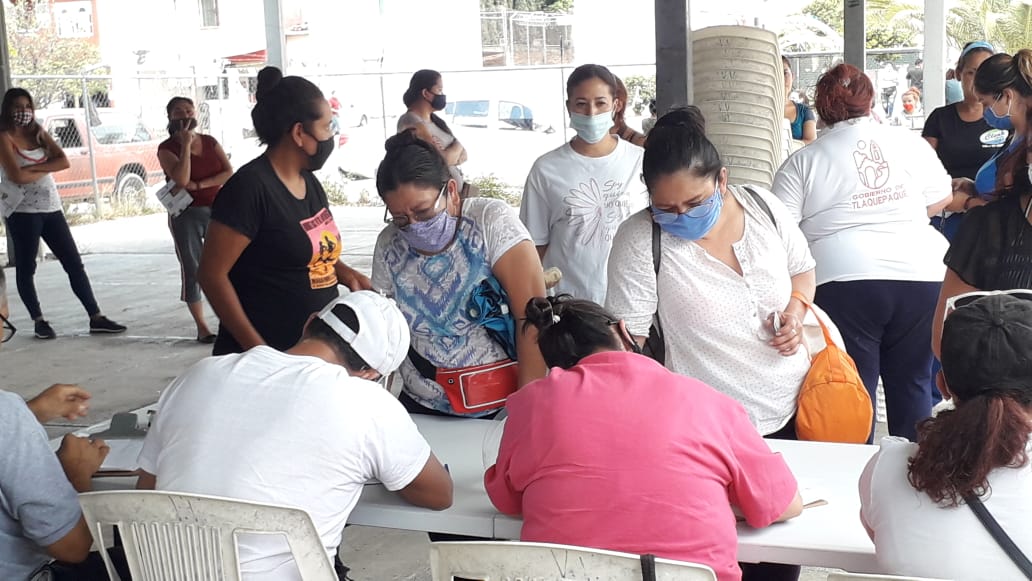 El día 05 de mayo, 2020

Se entrego  apoyo a familias del Fraccionamiento  Valle verde, donde se entregaron 300 refrigerios por parte del Gobierno del Estado, ya que por la contingencia que enfrentamos en estos tiempos algunos perdieron sus empleos y tratamos de ayudarlos un poco.
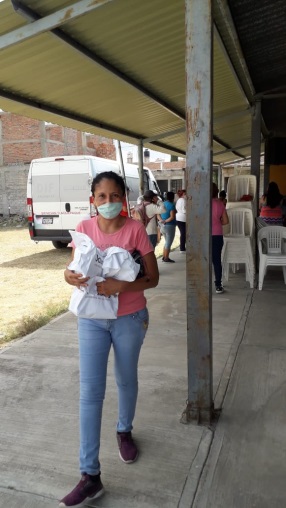 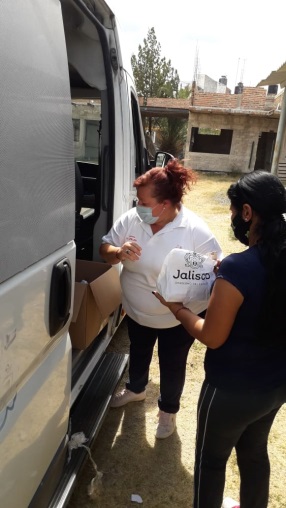 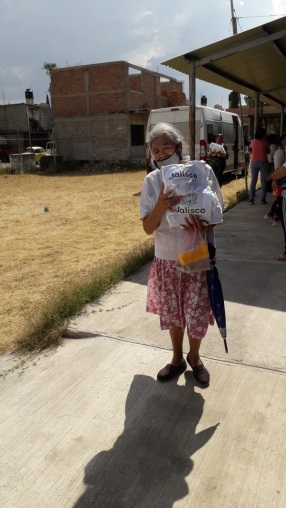 Covid-19/ Visitas a Colonias                                                                                mayo
El día 07 de mayo, 2020

Se entrego  apoyo a familias de Paseo del Lago, entregándoles un aproximadamente 500 refrigerios, ya que por la contingencia que enfrentamos en estos tiempos algunos perdieron sus empleos y tratamos de ayudarlos un poco.
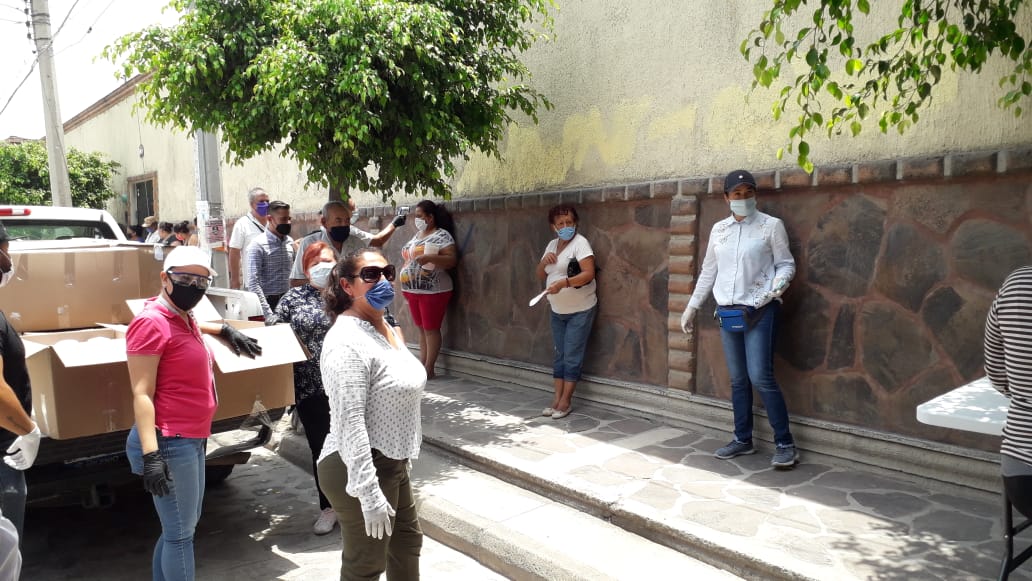 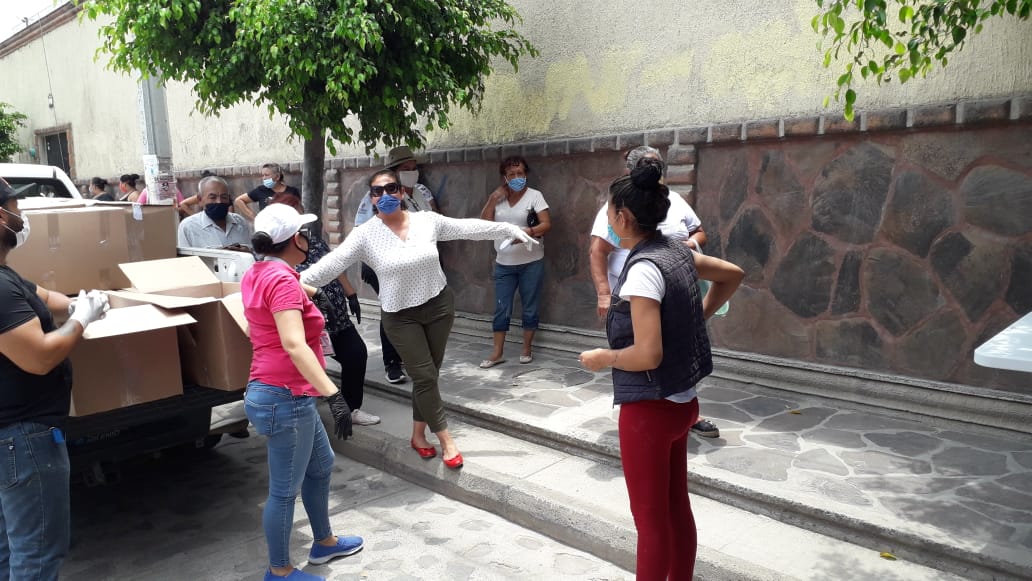 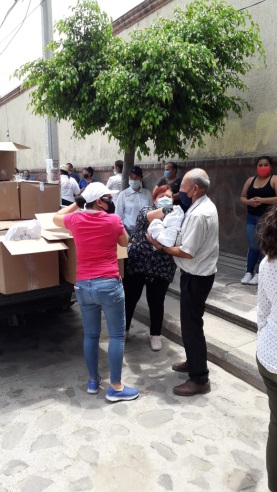 Covid-19/ Visitas a Colonias                                                                                mayo
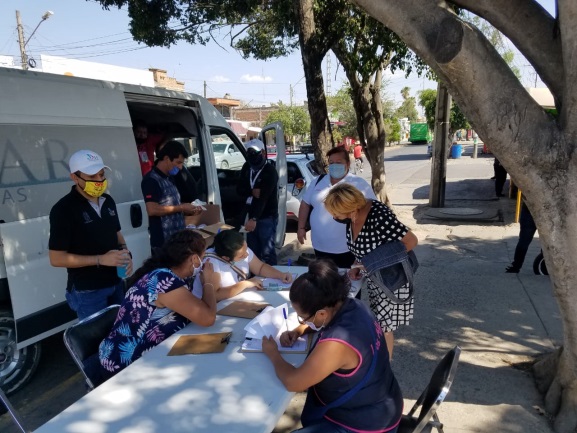 El día 10 de mayo, 2020

Se entrego  apoyo a familias de las Pintas de Abajo, entregándoles un aproximadamente 550 refrigerios, ya que por la contingencia que enfrentamos en estos tiempos algunos perdieron sus empleos y tratamos de ayudarlos un poco.
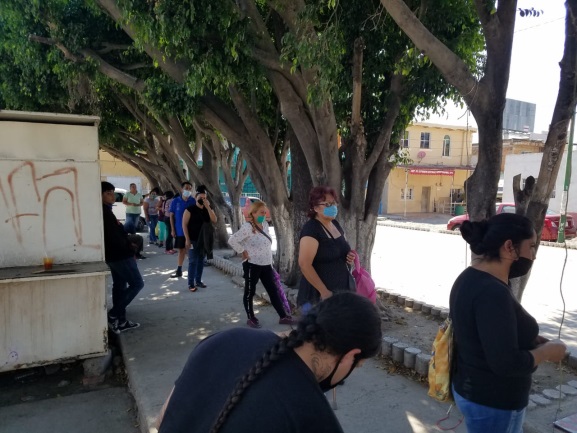 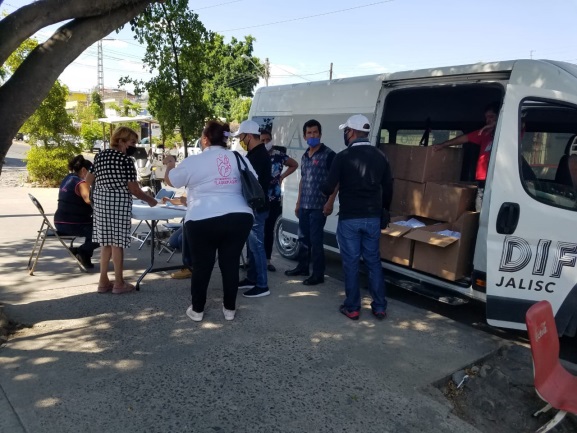 Covid-19/ Visitas a Colonias                                                                                mayo
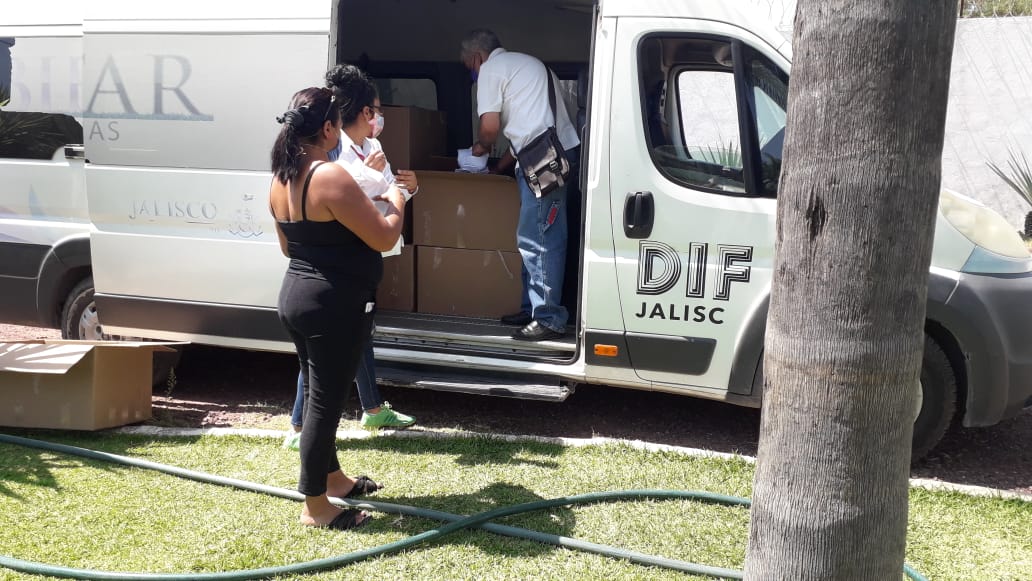 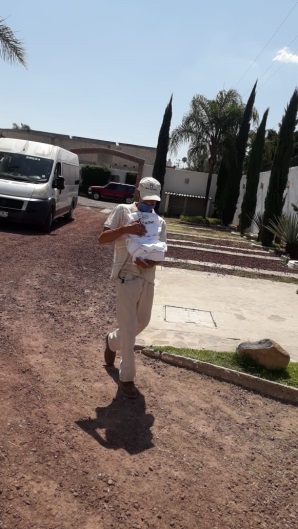 El día 11 de mayo, 2020

Se entrego  apoyo a familias de Ex-Haciendas del Cuatro, entregándoles un aproximadamente 300 refrigerios, ya que por la contingencia que enfrentamos en estos tiempos algunos perdieron sus empleos y tratamos de ayudarlos un poco.
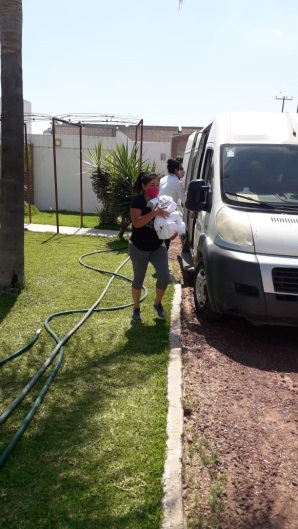 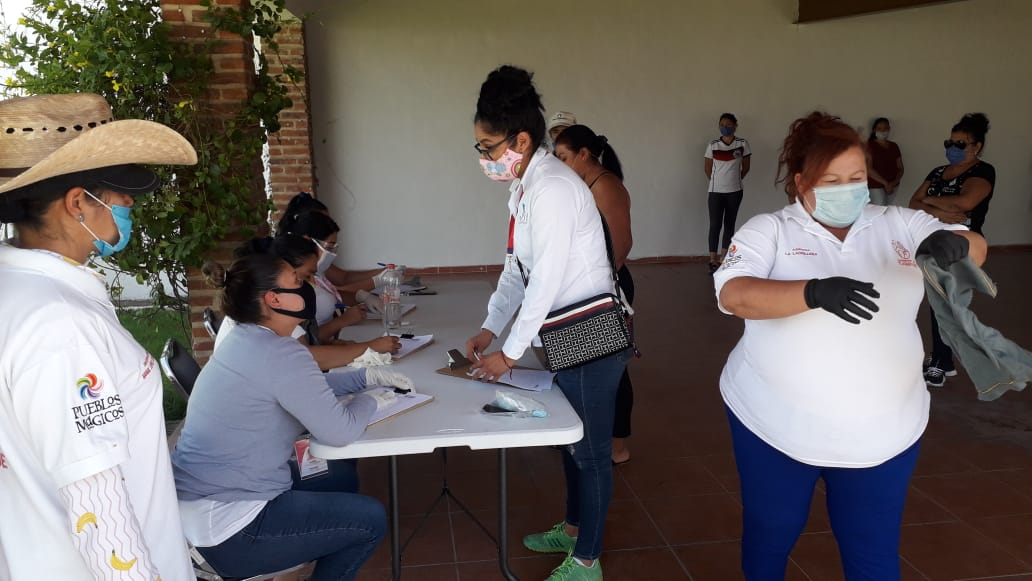 Covid-19/ Visitas a Colonias                                                                                mayo
El día 13  de mayo, 2020

Asistimos a la entrega del   apoyo a familias de las colonias Buenos Aires y Francisco I Madero, entregándoles refrigerios, ya que por la contingencia que enfrentamos en estos tiempos algunos perdieron sus empleos y tratamos de ayudarlos un poco.
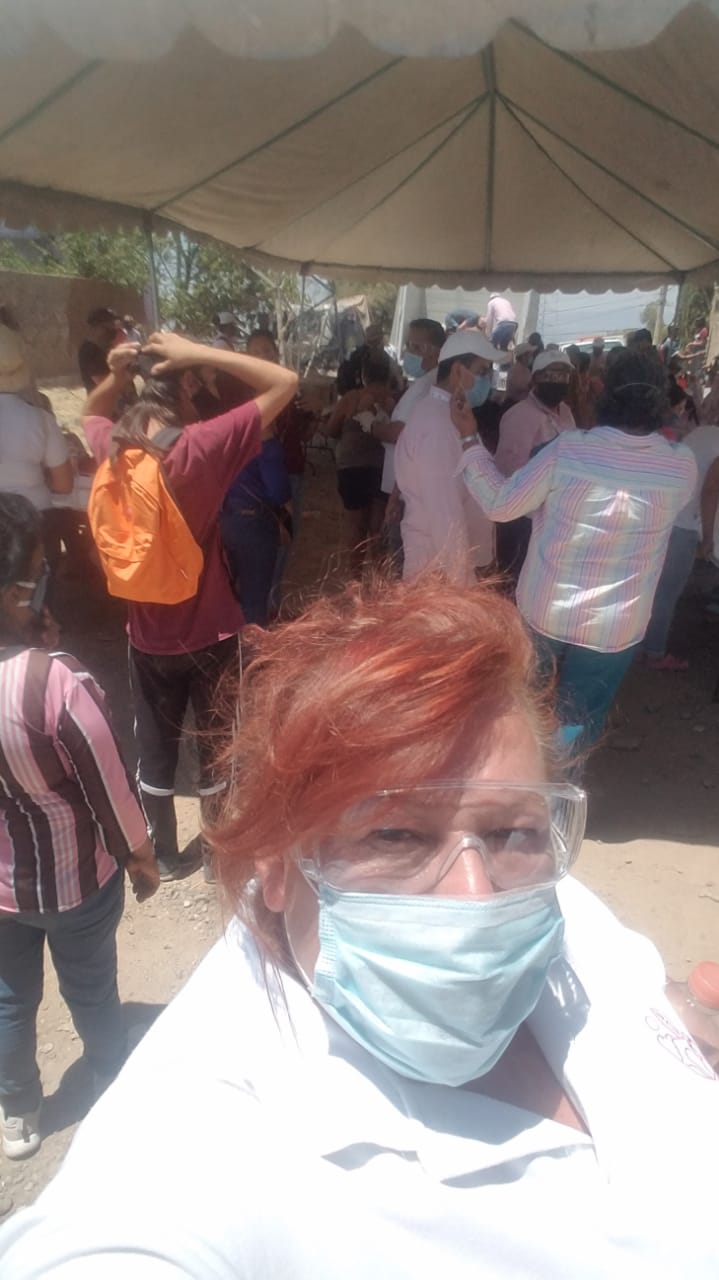 Covid-19/ Visitas a Colonias                                                                                mayo
El día 14 de mayo, 2020

Se entrego  apoyo a familias de las Pintas de Abajo, entregándoles pan y leche a 50 familias de la colonia, ya que por la contingencia que enfrentamos en estos tiempos algunos perdieron sus empleos y tratamos de ayudarlos un poco.
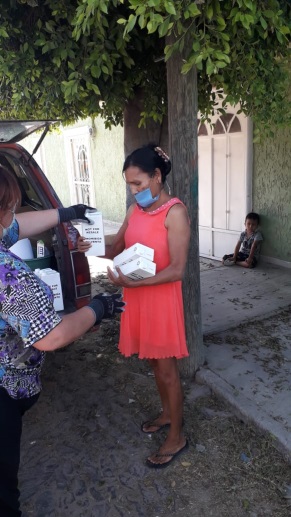 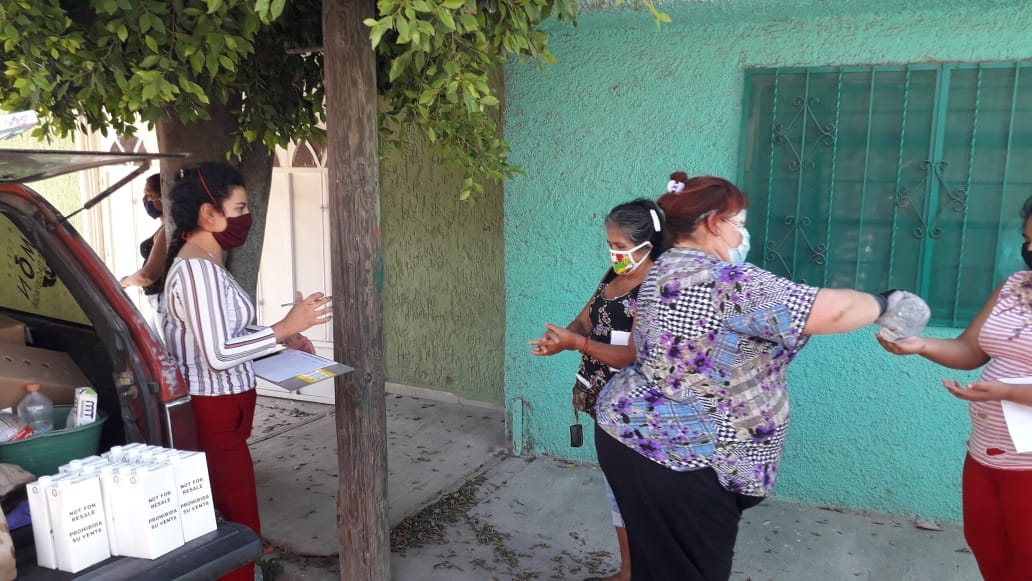 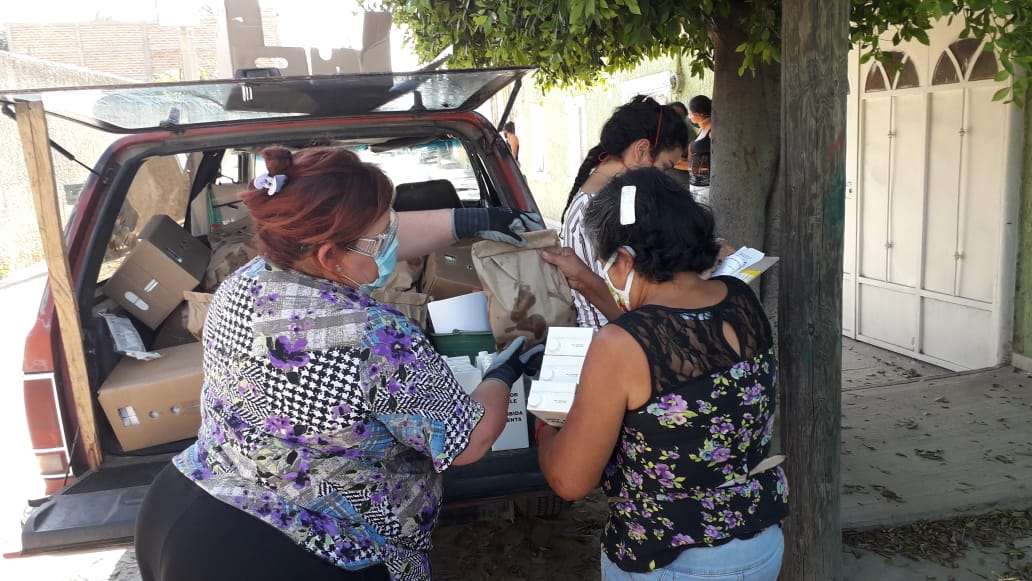 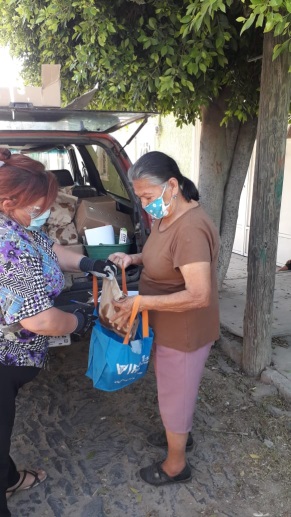 Covid-19/ Visitas a Colonias                                                                                mayo
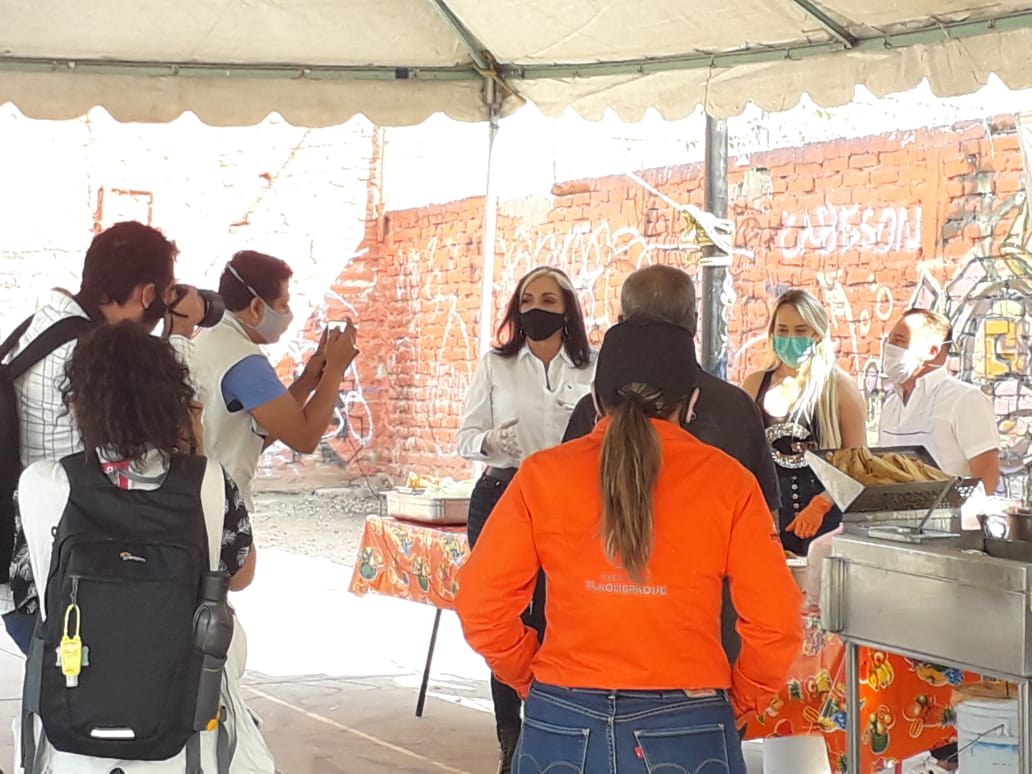 El día 19 de mayo, 2020

Se entrego  apoyo a familias de la colonia el Vergel, entregándoles un desayuno, con la presencia de nuestra Presidente Municipal María Elena Limón García,  ya que por la contingencia que enfrentamos en estos tiempos algunos perdieron sus empleos y tratamos de ayudarlos un poco.
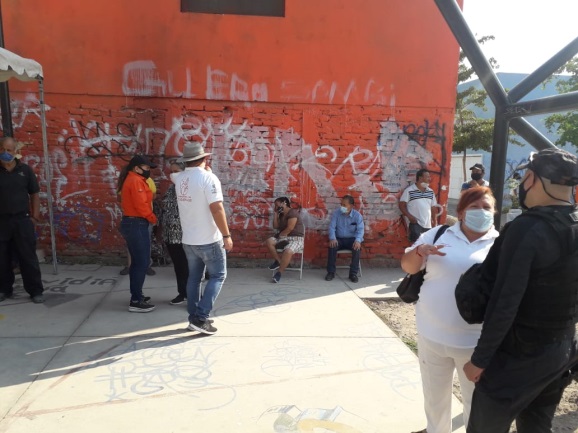 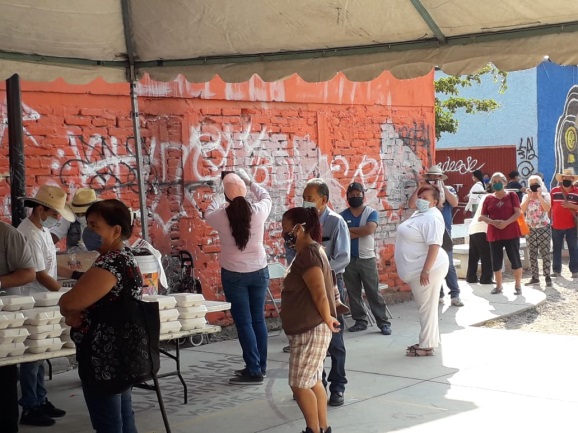 Programa / 6 Actividades Complementarias                                                          mayo
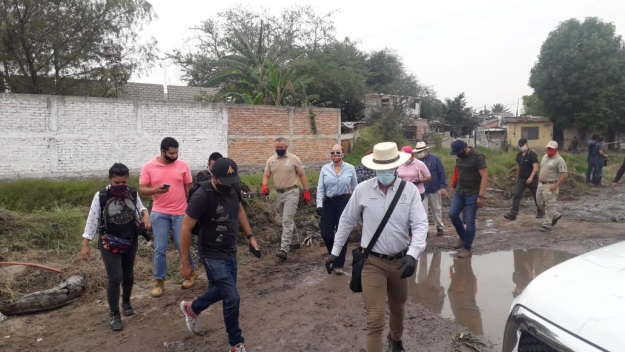 El día 07 de mayo, 2020 

Se llevo acabo la Revisión del Arroyo las coloradas y vaso regulador el chicharrón,  por parte de nuestra Presidente Municipal María Elena Limón y Distintas Áreas correspondientes al tema.
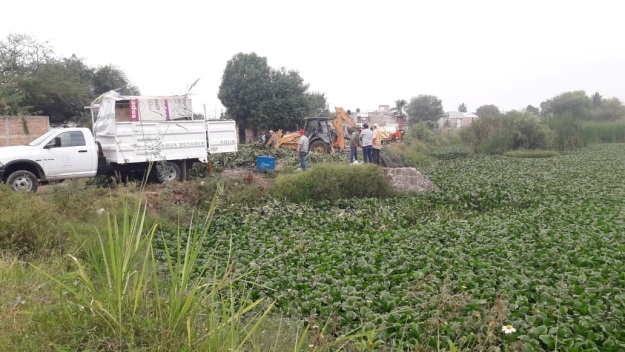 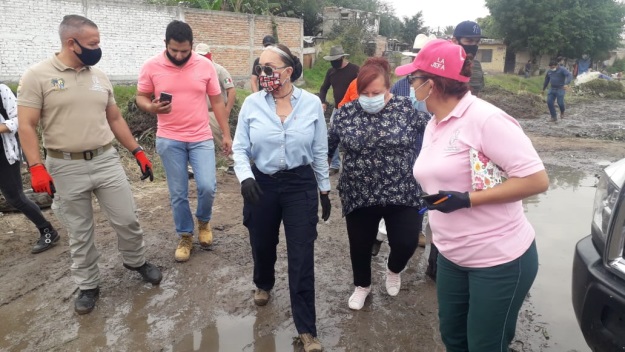 Programa / 6 Actividades Complementarias                                                          mayo
El día 15 de mayo, 2020 

Se llevo acabo la Reunión de FORTASEG en sala de Cabildo.
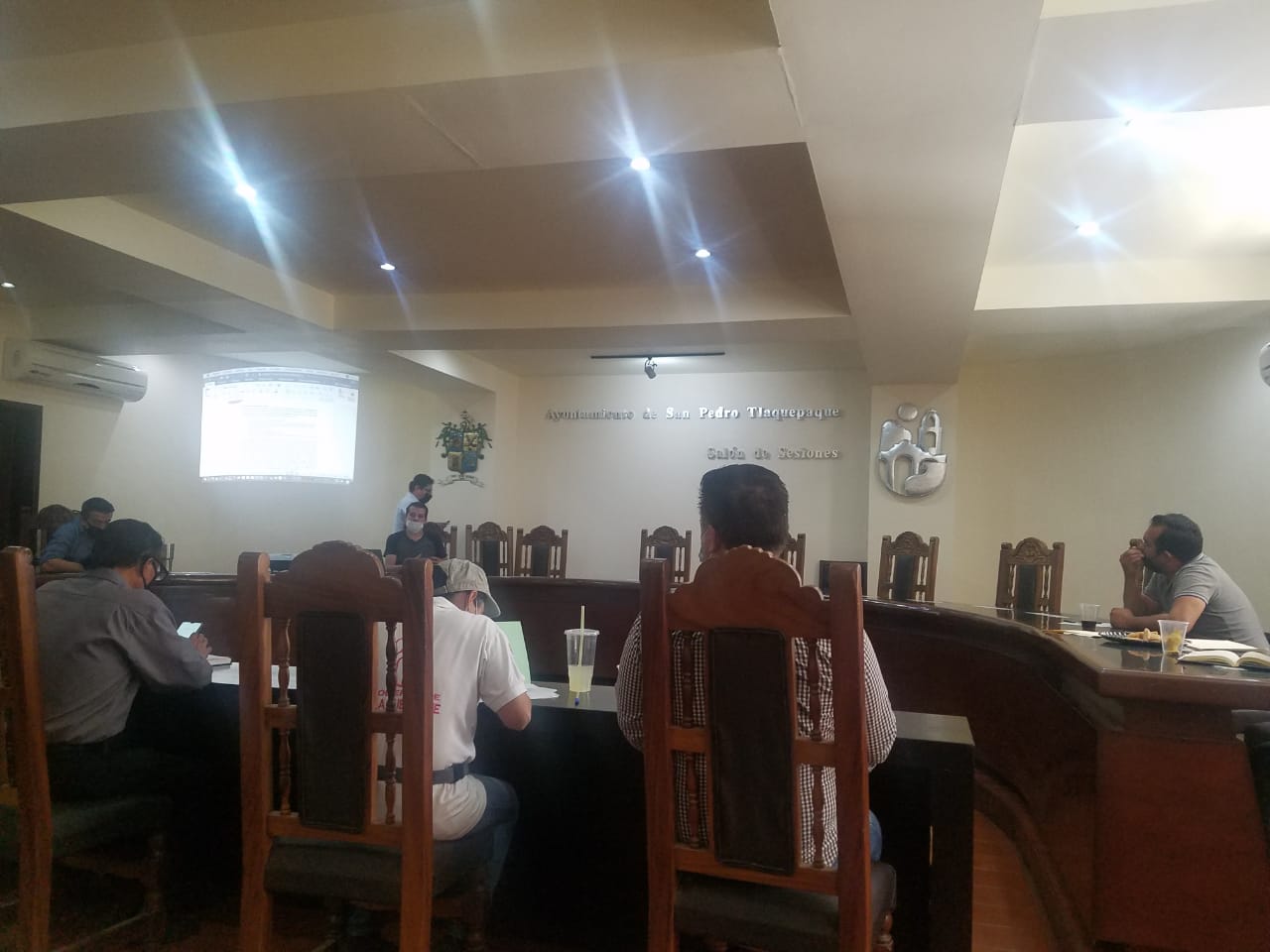 Programa / 6 Actividades Complementarias                                                          mayo
El día 19 de mayo, 2020 

Se llevo acabo Reunión con Secretaría General y la Dirección de Reglamentos para información  y operatividad de negocios NO ESCENSIALES.
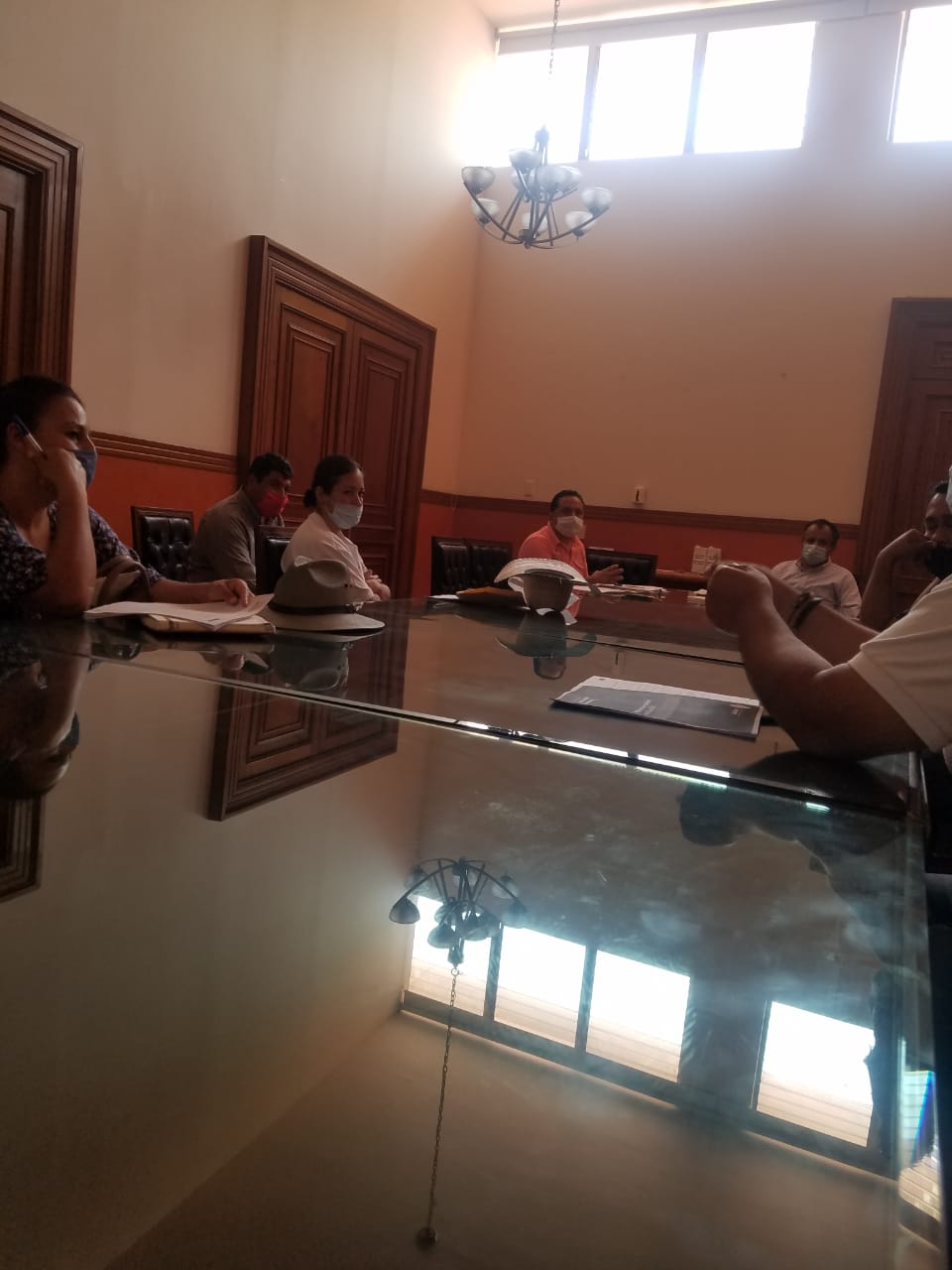